Treasure IslandBy Robert Louis Stevenson
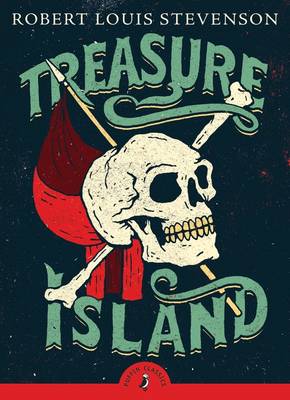 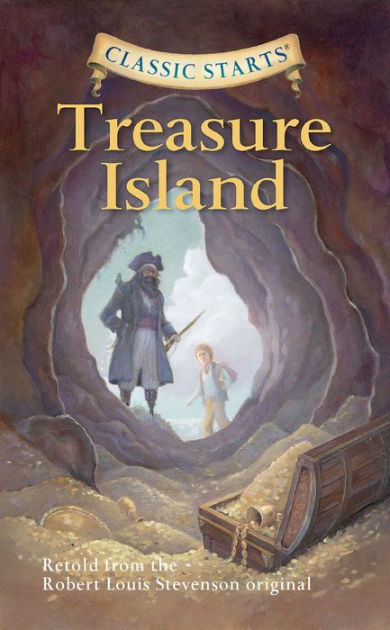 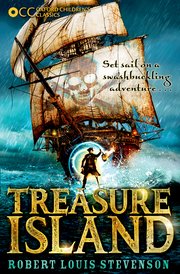 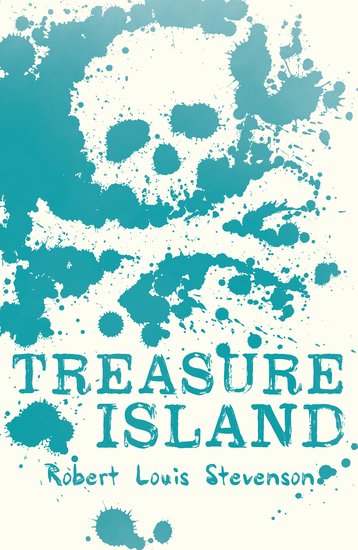 Class 3 Wednesday 3rd June 2020. Lesson Two
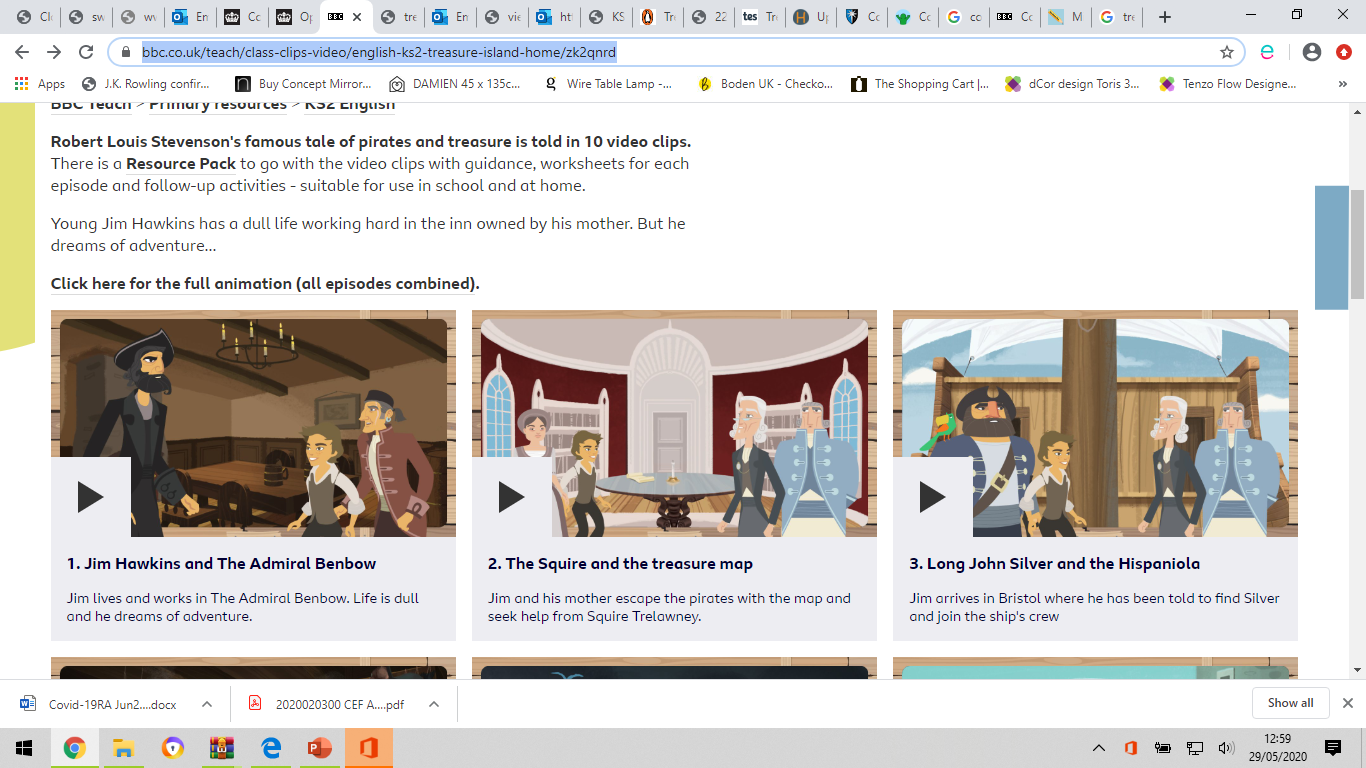 Activity One
Activity One
Using the story map that you made yesterday, retell the story so far.
You don’t need to recite part one word for word but instead retell it using your own words. Try to include some of the relevant vocabulary used in the episode and the language used by the characters. For example:
Sabre, mysterious sea chest, weather-eye, sea faring, shipmate, pieces of eight, parchment, etc.
Using the story map that you made yesterday, retell the story so far.
You don’t need to recite part one word for word but instead retell it using your own words. Try to include some of the relevant vocabulary used in the episode and the language used by the characters. For example:
Sabre, mysterious sea chest, weather-eye, sea faring, shipmate, pieces of eight, parchment, etc.
5 minutes
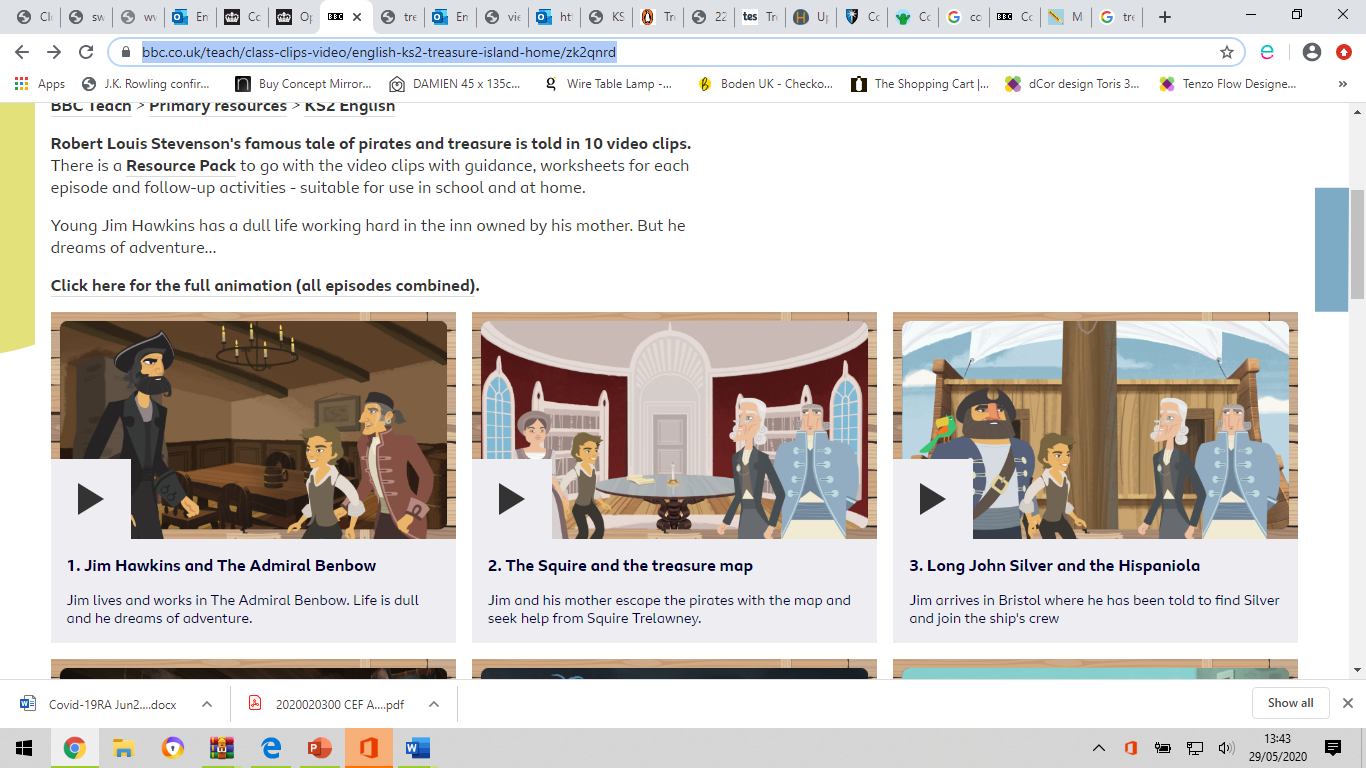 https://www.bbc.co.uk/teach/class-clips-video/english-ks2-treasure-island-pt2/zrvcxyc
Activity Two
Activity Two
Watch Part Two: The Squire and the treasure map. Note down any interesting or new vocabulary that you hear.
Create a story map for part two. This doesn’t have to be especially detailed (there are ten parts to this story) but should help you to retell the story before we watch the next part in the following lesson.
Watch Part Two: The Squire and the treasure map. Note down any interesting or new vocabulary that you hear.
Create a story map for part two. This doesn’t have to be especially detailed (there are ten parts to this story) but should help you to retell the story before we watch the next part in the following lesson.
10 mins including watching the episode.
I will update this page with pupil’s work after the lesson
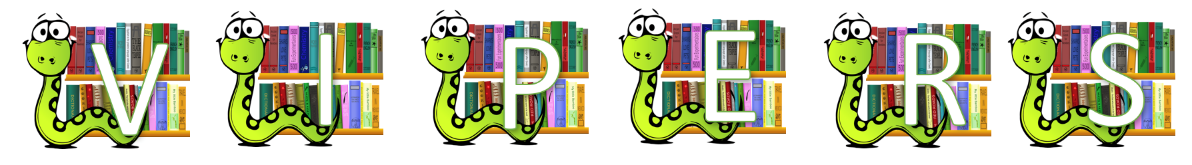 Activity Three
Activity Three
Complete the VIPERS question sheet based on part two of ‘Treasure Island.’
Re-watch part two as many times as you wish to help you answer the questions. 
Remember to write your answers in full sentences and, when suitable, support your answers with details from ‘Treasure Island.’
Complete the VIPERS question sheet based on part two of ‘Treasure Island.’
Re-watch part two as many times as you wish to help you answer the questions. 
Remember to write your answers in full sentences and, when suitable, support your answers with details from ‘Treasure Island.’
30-40 minutes
Activity Four:
Activity Four:
This is a very short activity.
On your sheet titled ‘Character Word Bank,’ write at least five adjectives that describe the character of Jim Hawkins in part two. 
You could use a thesaurus to help you come up with interesting vocabulary that you don’t often use.
This is a very short activity.
On your sheet titled ‘Character Word Bank,’ write at least five adjectives that describe the character of Jim Hawkins in part two. 
You could use a thesaurus to help you come up with interesting vocabulary that you don’t often use.
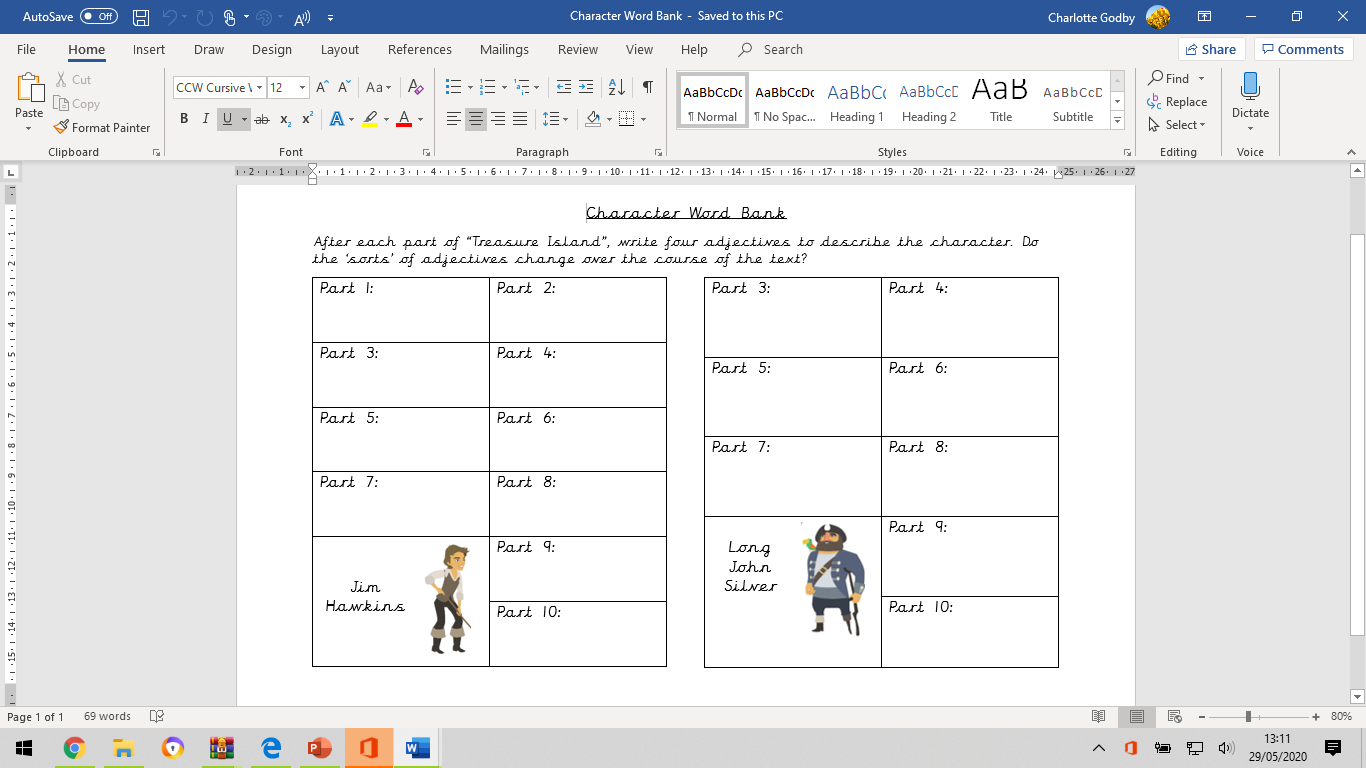 5 minutes but no more than 10 minutes if using a thesaurus for support.
I will update this page with some of the pupil’s ideas after the lesson
Activity Five
Activity Five
Watch the video about script writing (the link is below) and then write a script for part two of “Treasure Island.” You can choose to write a script for the whole episode or from 00:42.
Remember to include:
Title 
Description of where it is set
A list of characters who are in the scene
Dialogue (the characters’ spoken words) 
How the characters say their lines
Stage directions (actions for the characters to act out)
The entrance or exit of a character through stage directions. 
There is some more information on the next page.
Watch the video about script writing (the link is below) and then write a script for part two of “Treasure Island.” You can choose to write a script for the whole episode or from 00:42.
Remember to include:
Title 
Description of where it is set
A list of characters who are in the scene
Dialogue (the characters’ spoken words) 
How the characters say their lines
Stage directions (actions for the characters to act out)
The entrance or exit of a character through stage directions. 
There is some more information on the next page.
30 minutes
https://www.bbc.co.uk/bitesize/topics/zsn4h39/articles/zx8kng8
Writing the Script
Remember to write the name of the character who is talking on the left followed by a colon (:) just like in the video. 
Anything that you don’t want the ‘character’ to say out loud needs to be in brackets, just like in the video. 
Any stage directions should be on a new line with any following dialogue also starting a new a line, just like in the video!
Writing the Script
Remember to write the name of the character who is talking on the left followed by a colon (:) just like in the video. 
Anything that you don’t want the ‘character’ to say out loud needs to be in brackets, just like in the video. 
Any stage directions should be on a new line with any following dialogue also starting a new a line, just like in the video!
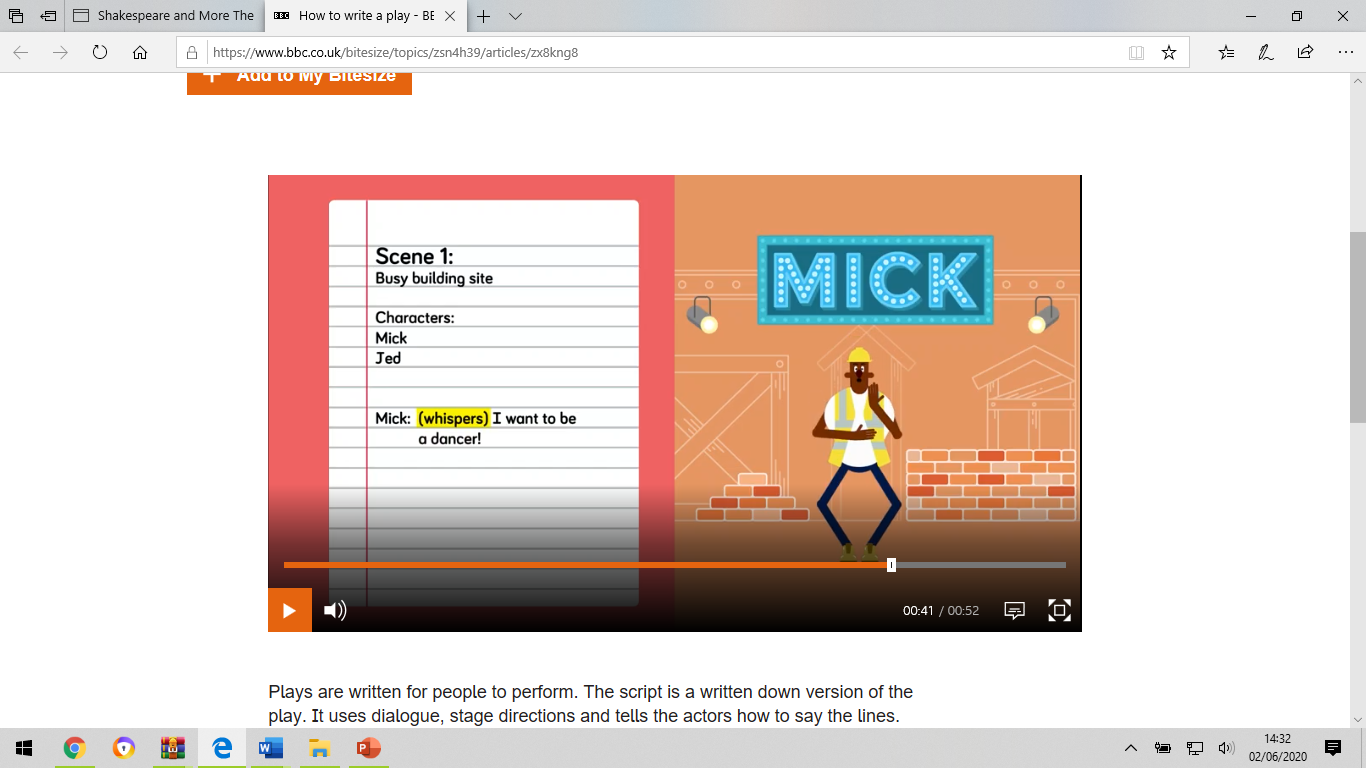 I will update this page with pupil’s work after the lesson